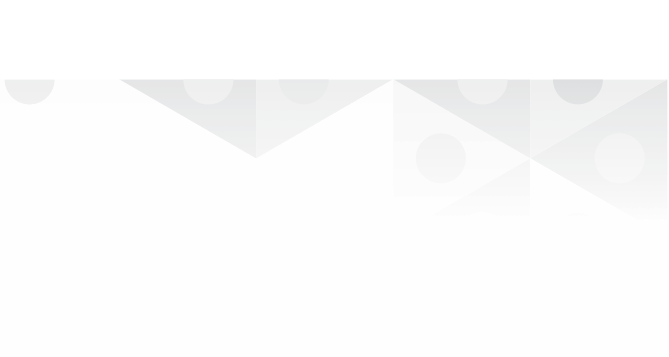 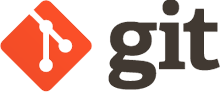 Using Git and GitHub with RStudio: : CHEATSHEET
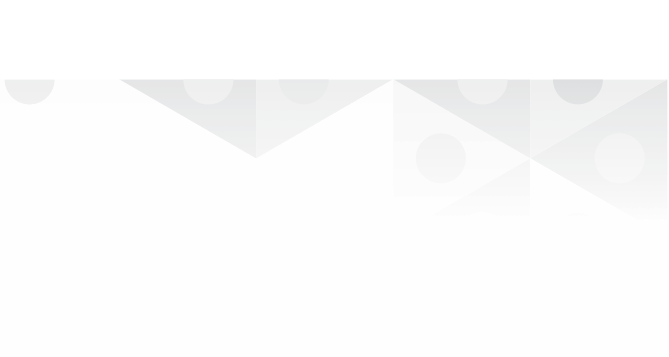 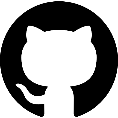 Basics
Undoing Changes
Version control control, also known as source control, is the practice of tracking and managing changes to software code.

Version control systems are software tools that help software teams manage changes to source code over time. 

Git is an open-source software for version control, originally developed in 2005 by Linus Torvalds, the creator of the Linux operating system kernel.

Git it is a version control tool to track the changes in the source code of a project.

Github is the most popular hosting service for collaborating on code using Git.
Requirements
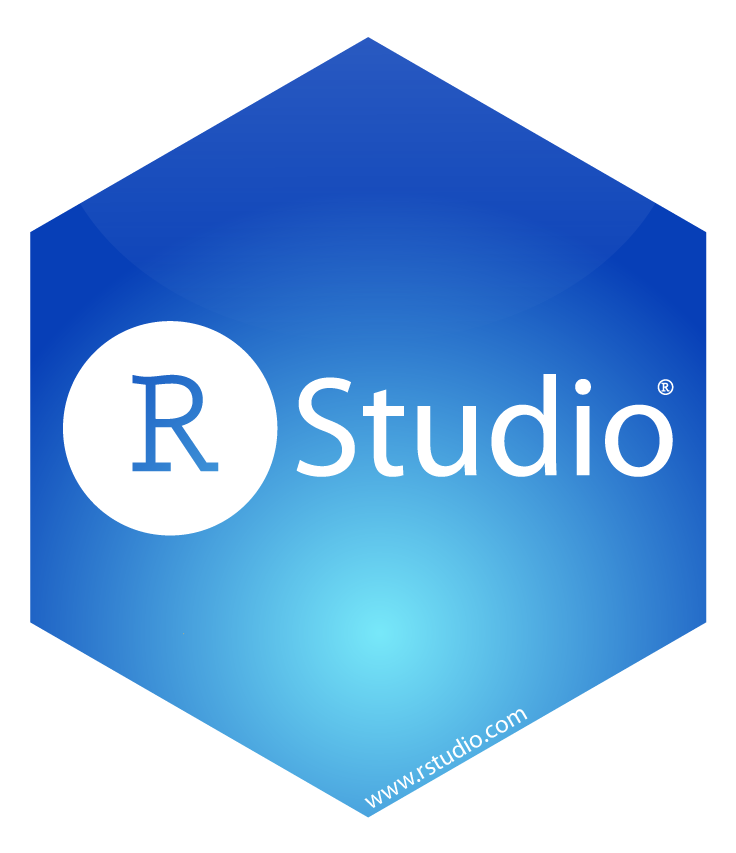 R and RStudio installed
Git installed
Register a free Github account
Rewriting Git History
Check that Git is installed
In the Terminal of RStudio, enter which git to request the path to your Git executable:
which git
## /usr/bin/git
Remote Repositories
and git --version to see its version:
git --version
## git version 2.34.1
Git Branches
Introduce yourself to Git
Open a shell from RStudio Tools > Shell and type each line separately by substituting your name and the email associated with your GitHub account:
git config --global user.name 'Jane Doe'
git config --global user.email 'jane@example.com'
Github Glossary
This glossary introduces common Git and GitHub terminology.
RStudio® is a trademark of RStudio, Inc.  •  CC BY SA Mouna Belaid  •  belaid.mounaa@gmail.com  •  mounabelaid.netlify.app  •  Learn more at Happy Git and Github for the useR  •  Updated: 2022-01